Application form 08.06.18
Заявка от кандидата
Company profile / Общая информация о компании
1
Shareholders information / Информация об учредителях
2
Organizational structure of Holding / Cтруктура холдинга
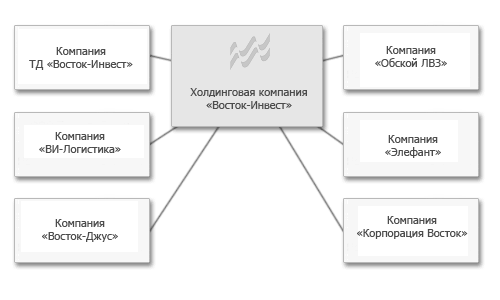 Пример
3
Management/Управляющий персонал
4
Organizational structure/Организационная структура компании
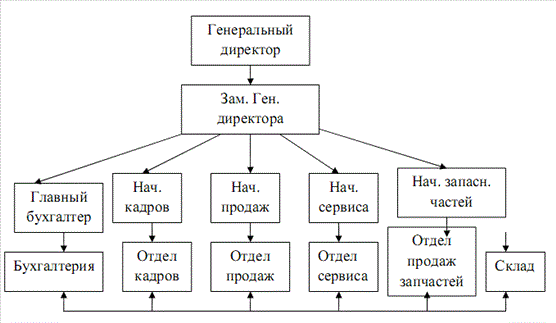 Пример
5
Business profile / Данные по существующему бизнесу
6
Business plan (New cars sales)/Бизнес план (продажи новых а/м)
7
BP After Sales / Бизнес план (послепродажное обслуживание)
* - Retail price / указываются цены реализации конечным клиентам
8
Бизнес план / Business Plan
9
Application details / Информация о предложении
10
City Map/Карта города (нанесите расположение других брендов)
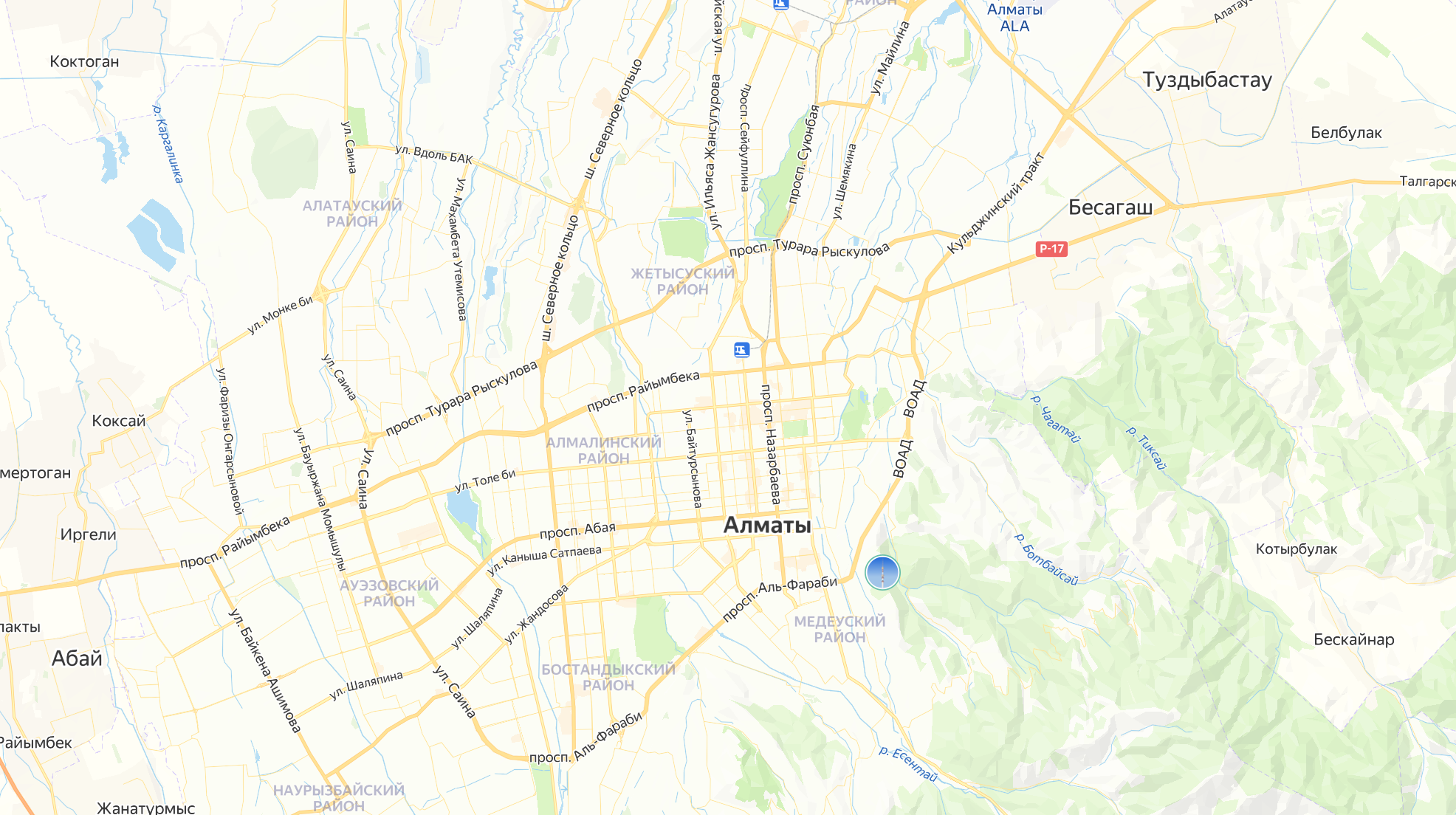 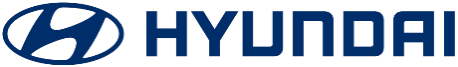 Пример
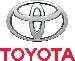 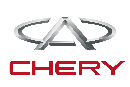 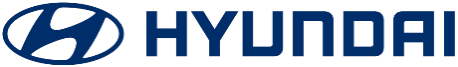 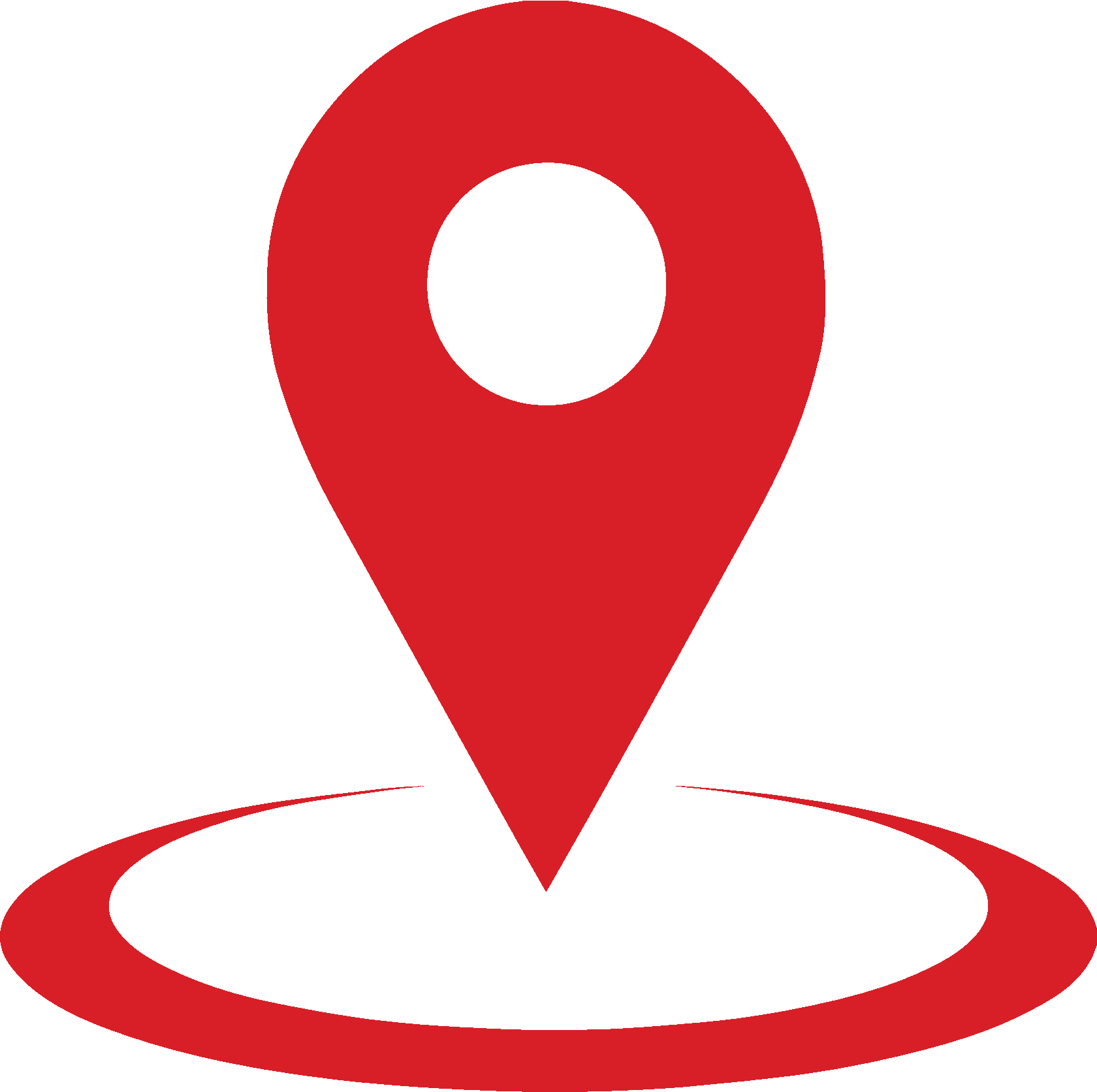 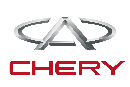 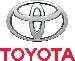 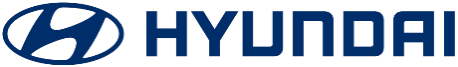 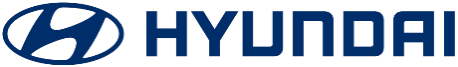 Предложение
11
JLR, BMW, AUDI
District Map / Карта района
Указать важные на Ваш взгляд объекты: направление основного трафика, ближайшие автомобильные ДЦ, Крупные торговые центры и т.д. и т.п.
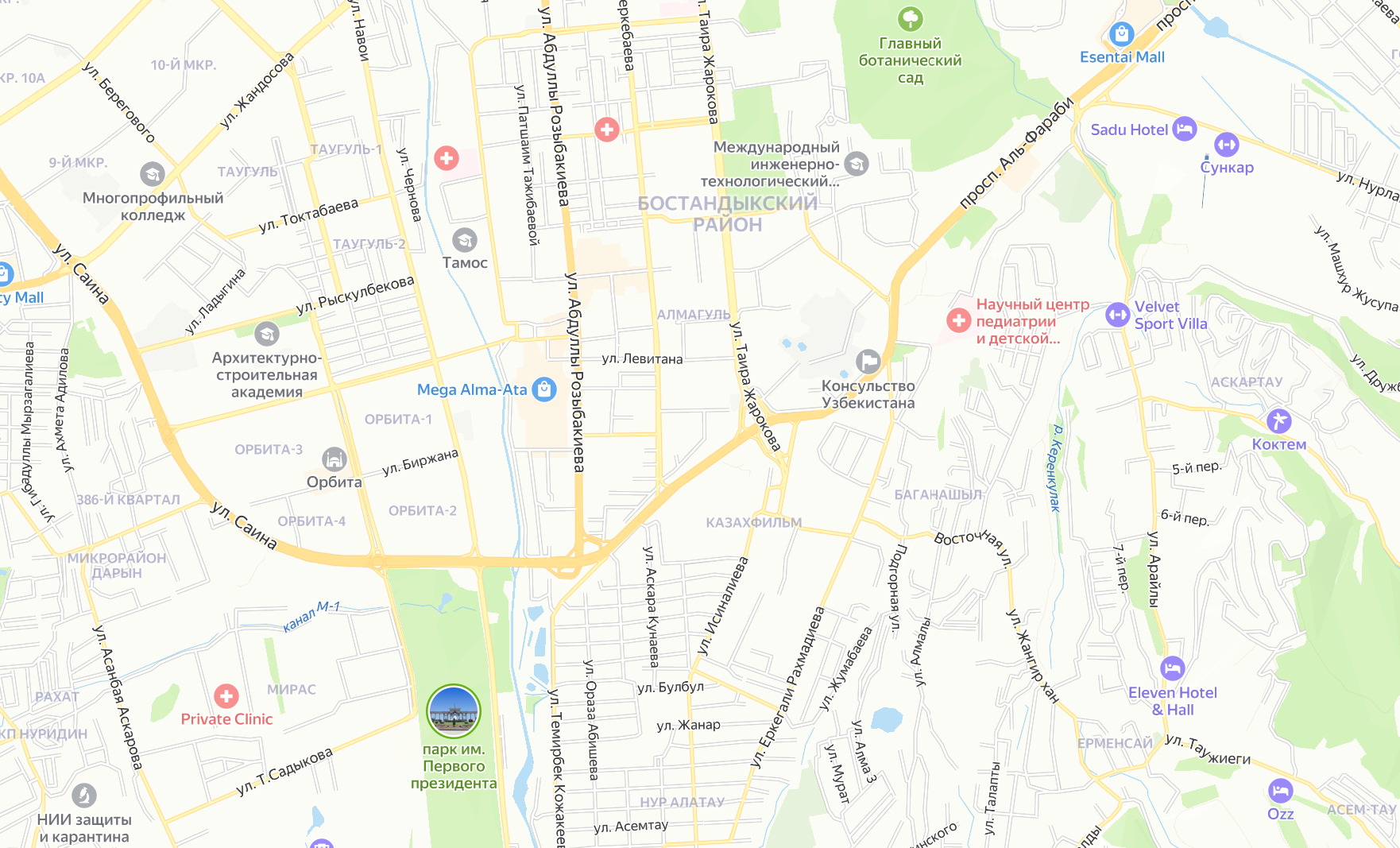 Пример
ТРЦ
парк
12
Предложение
General Layout / Схема генерального плана
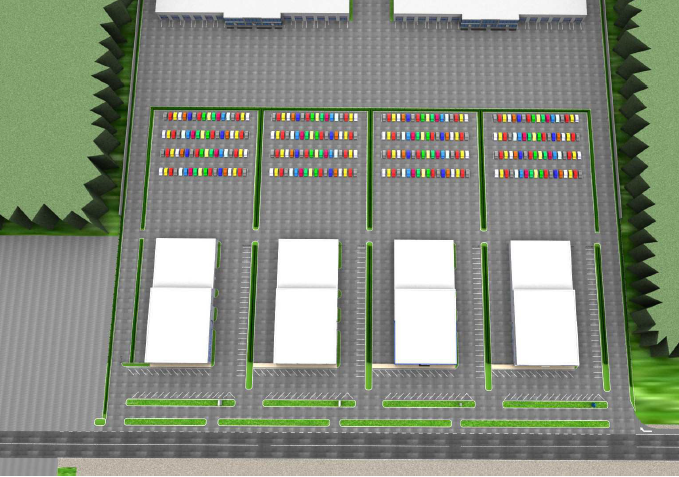 Пример
Mercedes-Benz
Предложение
Infinity
Toyota
13
Layout / Планировка
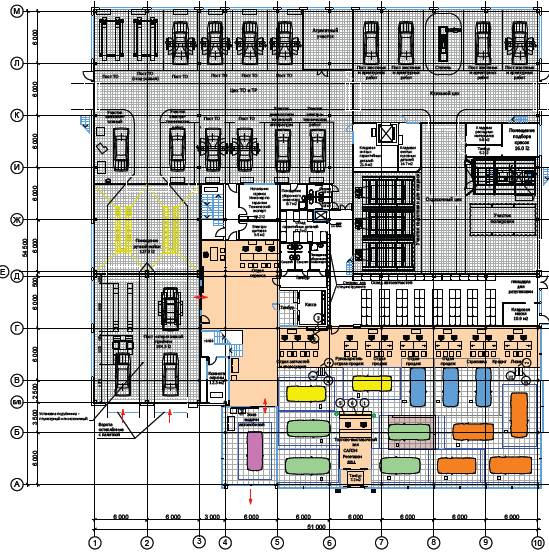 Пример
14
3D view / 3D вид
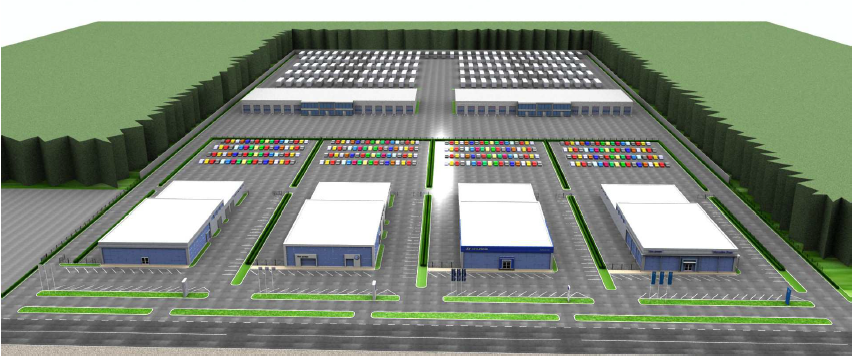 Пример
15
Current view (photo) / Существующий вид (фото)
Фото участка по фасаду слева
Фото участка по фасаду справа
Дополнительное фото
Дополнительное фото
16
Current view (photo) / Существующий вид (фото)
Дополнительное фото
Дополнительное фото
Дополнительное фото
Дополнительное фото
17
Current view (photo) / Существующий вид (фото)
Дополнительное фото
Дополнительное фото
Дополнительное фото
Дополнительное фото
18
Current view (video) / Существующий вид (видео)
Необходимо сделать достаточное количество фотографий и видеозаписей предлагаемого участка/здания и выложите их на облачный сервис хранения данных (например Яндекс Диск). 

Приложить ссылку на данные материалы.
19
Timeline / Сроки ввода объекта в эксплуатацию
20
List of required documents / Список необходимых документов
Свидетельство о собственности на земельный участок;
Свидетельство о собственности на здание;
Свидетельство о регистрации;
Свидетельство о постановке на налоговый учет;
Устав и Учредительный договор (если Учредителей компании - Контрагента более одного) со всеми изменениями;
Документ, подтверждающий полномочия Генерального директора (например, Решение общего собрания) 
Доверенность, если договор подписывает не Генеральный директор;
Документ, подтверждающий право пользования помещением ДЦ (договор аренды, свидетельство о праве собственности).
Налоговая декларация по НДС за последние 2 года;
Баланс (форма №1) и отчет о прибылях и убытках (форма №2) со штампами НИ за последние 2 года и квартальные отчеты
       текущего года; 
Расшифровку дебиторской и кредиторской задолженности;
Расшифровку краткосрочных финансовых вложений;
Расшифровку по займам и кредитам: банковские ли это кредиты, под какой процент они предоставлены;
Ф.И.О. главного бухгалтера или контактного лица по предоставленной отчетности и контактный телефон;
Копии удостоверения личности генерального директора и главного бухгалтера
Каждый из вышеперечисленных документов должен быть представлен в форме отдельного электронного файла, содержащего цветную отсканированную копию. Принимаются только копии с оригиналов документов. Без предоставленных документов заявка рассматриваться не будет.
Ссылка на Яндекс диск с документами:
21
Note / Примечание
Примечание: В случае изменения каких-либо данных, предоставленных в настоящей анкете, Кандидат обязуется уведомить об этом Дистрибьютора не менее чем за 1 (один) месяц до наступления изменений.
Подробные ответы на вопросы анкеты просьба предоставить в письменном виде 
Жанатову Ернуру (старшему менеджеру департамента развития Hyundai) на электронную почту: dep@hyundai.kz
22